Programa Nacional de Redução das Filas de Cirurgias Eletivas
Outubro - 2023
O PNRF
Portaria GM/MS n° 90 de 03 de fevereiro de 2023: 
institui o Programa. 
Institui o PNRF.
nstitui o PNRF.
Objetivo do Programa:
Organizar e ampliar o acesso a cirurgias eletivas, exames e consultas na Atenção Especializada à saúde, em especial aqueles com demanda reprimida identificada.
AGENDA 
PRIORITÁRIA
DO GOVERNO 
100 primeiros dias de governo;
Recomendação da equipe de transição.
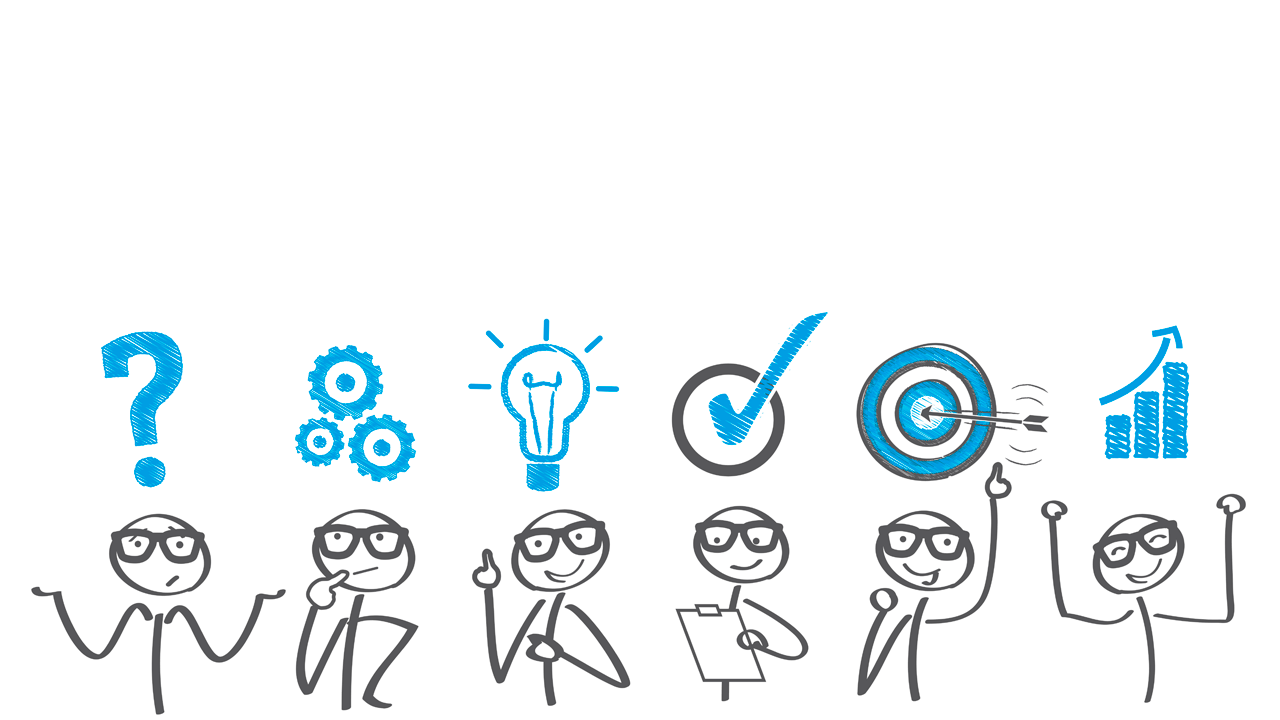 Tamanho da fila declarada nos Planos Estaduais e procedimentos cirúrgicos a serem realizados pelo PNRF
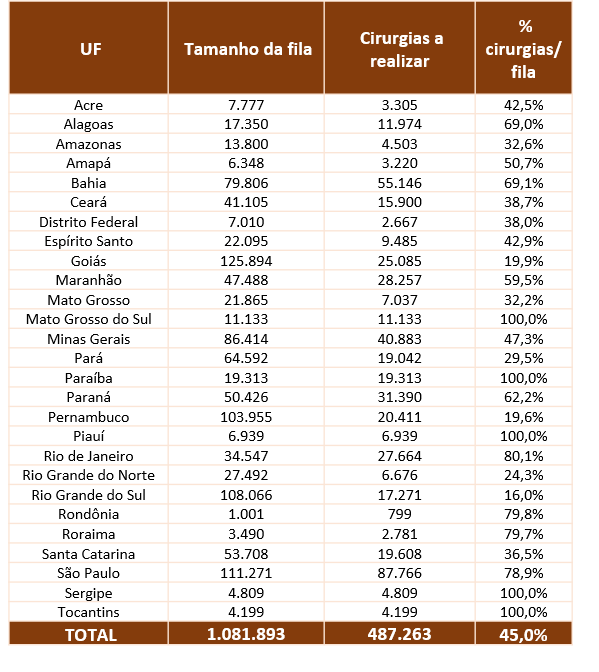 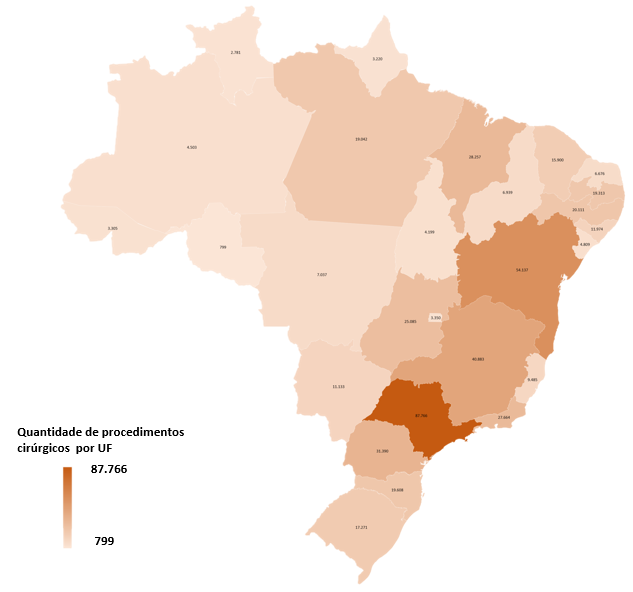 Fonte(s) de dados (s):  Departamento de Regulação Assistencial e Controle (DRAC).
Indicadores do PNRF
Número de cirurgias realizadas pelo programa:
  Somatório do total de procedimentos cirúrgicos realizados identificados com o código do Programa. 
Percentual de execução física em relação ao planejado:
 Somatório do total de procedimentos cirúrgicos realizados em comparação ao planejado por cada estado no plano de adesão.
Percentual de execução financeira do recurso federal disponibilizado:
 Valor total dos procedimentos cirúrgicos realizados em relação ao valor total previsto na Portaria do Programa.
Taxa de expansão de cirurgias eletivas:
           Comparação entre o número total de cirurgias eletivas realizadas no Brasil no ano de 2022 e 2023.
O monitoramento da execução do Programa ocorre por meio do registro da produção das cirurgias eletivas nas Base de Dados dos Sistemas de Informações Ambulatoriais e Hospitalares – SIH e SIA/SUS.
Número de cirurgias realizadas pelo PNRF – Brasil e Regiões
Março a julho
Março a agosto
85.589  Região Nordeste
130.854
56.654  Região Nordeste
201.794
(42,41%)
(43,30%)
49.582  Região Sudeste
Brasil
25.500     Região Sudeste
(24,57%)
Brasil
(19,49%)
31.534  Região Sul
22.923      Região Sul
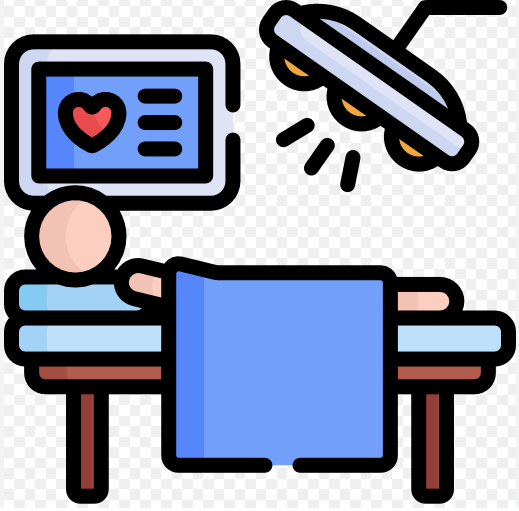 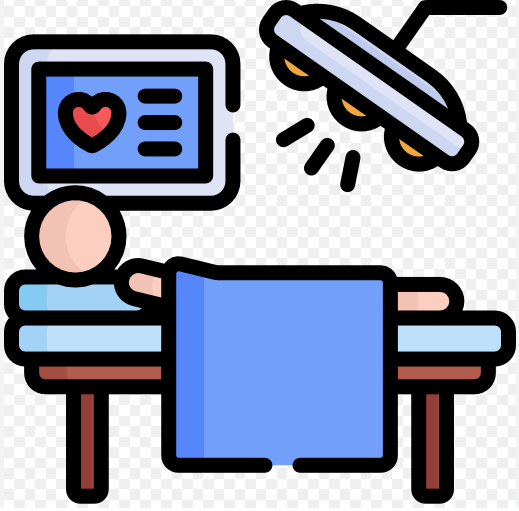 (15,63%)
(17,52%)
17.577     Região Norte
13.754      Região Centro-Oeste
(8,71%)
(10,51%)
17.512   Região Centro-Oeste
12.023         Região Norte
(8,68%)
(9,19%)
Fonte(s) de dados (s): : Extração SIH/SIA e SISGERF (Sistema de Gerenciamento de Recursos Financeiros do MAC) realizada pelo DRAC. 
OBS: A execução financeira considera o valor total de procedimentos cirúrgicos realizados.
Número de cirurgias realizadas pelo PNRF por UF nos meses de março a agosto de 2023
Todas as UFs registraram produção pelo PNRF
Data da aprovação do plano estadual
Fonte(s) de dados (s): SIA e SIH extraído pelo Departamento de Regulação Assistencial e Controle (DRAC).
OBS: A extração dos dados é realizada de acordo com o calendário de divulgação estabelecido pelo Tabnet e Tabwin.
10+ Procedimentos Cirúrgicos realizados pelo PNRF nos meses de março a agosto de 2023
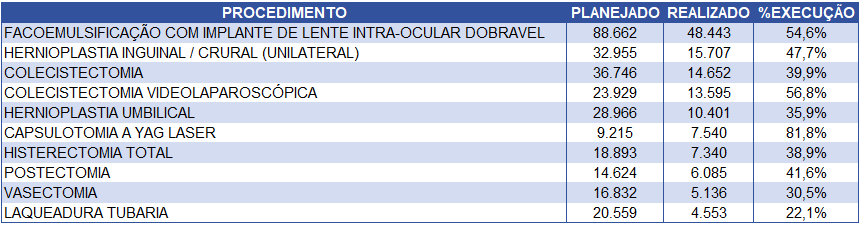 Fonte(s) de dados (s): SIA e SIH extraído pelo Departamento de Regulação Assistencial e Controle (DRAC).
OBS: A extração dos dados é realizada de acordo com o calendário de divulgação estabelecido pelo Tabnet e Tabwin.
Percentual de execução física em relação ao planejado - Brasil e Regiões
Março a julho
Março a agosto
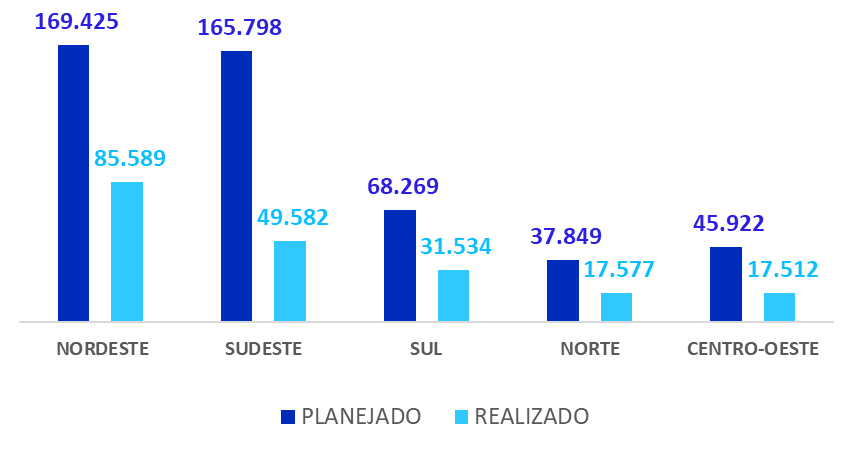 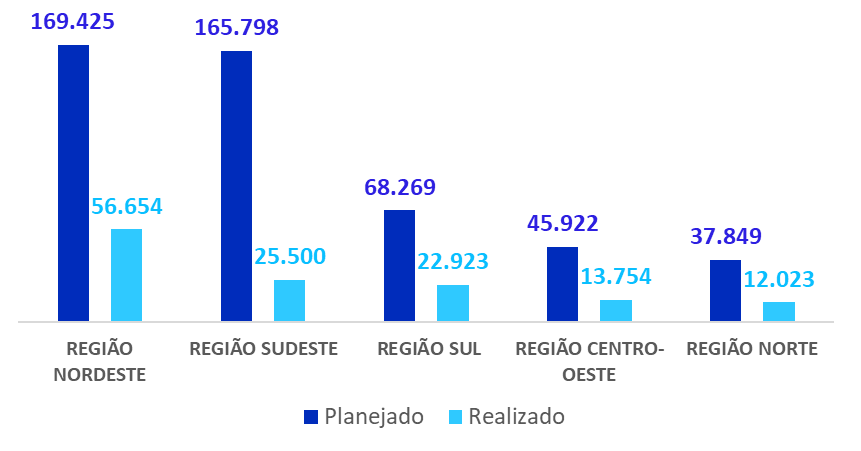 41,41%
26,85%
Brasil
Brasil
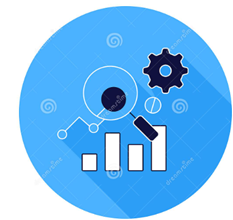 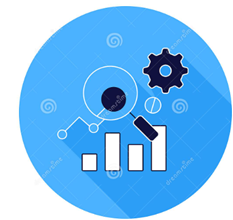 50,52%   Região Nordeste
33,58%   Região Sul
46,44%   Região Norte
33,44%   Região Nordeste
46,19%     Região Sul
31,77%     Região Norte
38,13%   Região Centro-Oeste
29,95%   Região Centro-Oeste
15,38%    Região Sudeste
29,91%    Região Sudeste
Fonte(s) de dados (s): SIA e SIH extraído pelo Departamento de Regulação Assistencial e Controle (DRAC).
OBS: A extração dos dados é realizada de acordo com o calendário de divulgação estabelecido pelo Tabnet e Tabwin.
Execução física em relação ao planejado nos meses de março a agosto de 2023 – Brasil e UFs
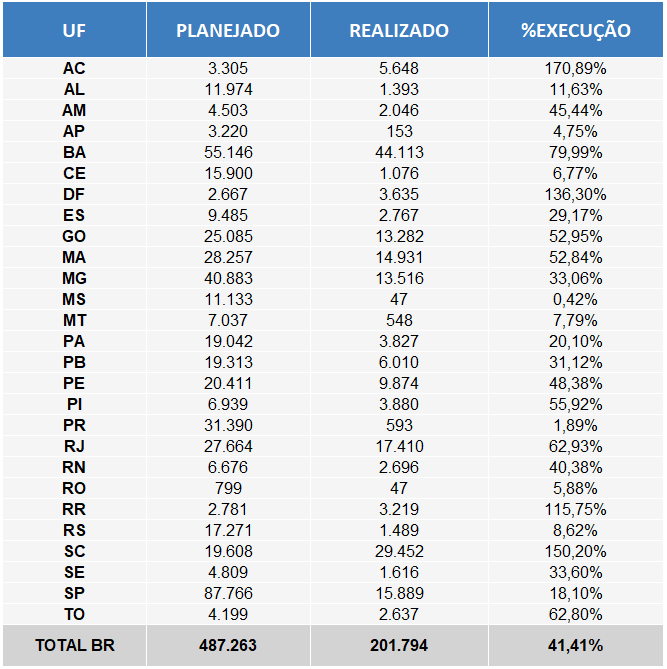 Fonte(s) de dados (s): SIA e SIH extraído pelo Departamento de Regulação Assistencial e Controle (DRAC).
OBS: A extração dos dados é realizada de acordo com o calendário de divulgação estabelecido pelo Tabnet e Tabwin.
Execução financeira do PNRF – Brasil e Regiões
Março a julho
Março a agosto
98,84MI Região Nordeste
66,70MI Região Nordeste
235,04MI
153,18MI
(60,94%)
(41,12%)
39,17 %
Brasil
25,53 %
Brasil
63,61MI  Região Sudeste
33,05MI  Região Sudeste
(25,23%)
(13,11%)
33,28MI   Região Sul
24,11MI   Região Sul
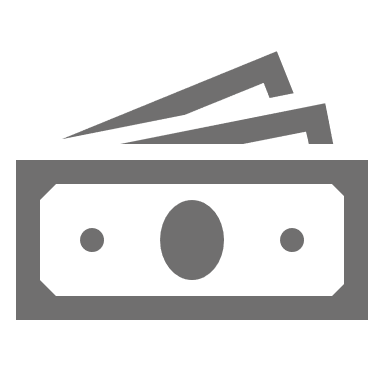 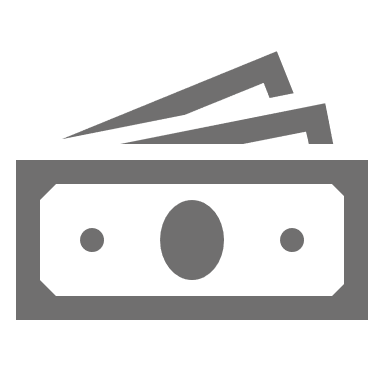 (38,91%)
(28,19%)
21,33MI  Região Centro-Oeste
17,10MI  Região Centro-Oeste
(45,38%)
(36,38%)
17,98MI  Região Norte
12,22MI  Região Norte
(33,82%)
(22,97%)
Fonte(s) de dados (s): : Extração SIH/SIA e SISGERF (Sistema de Gerenciamento de Recursos Financeiros do MAC) realizada pelo DRAC. 
OBS: A execução financeira considera o valor total de procedimentos cirúrgicos realizados.
Execução financeira do PNRF nos meses de março a agosto de 2023 por UFs
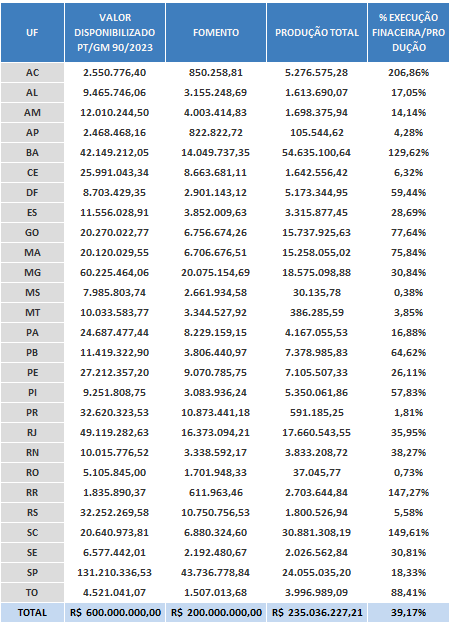 Fonte(s) de dados (s) : Extração SIH/SIA e SISGERF (Sistema de Gerenciamento de Recursos Financeiros do MAC) realizada pelo DRAC.
OBS: O percentual de  execução financeira é calculado com base no valor total de procedimentos cirúrgicos realizados.
Taxa de expansão de cirurgias eletivas – Brasil e Região nos meses de março a agosto de 2023
Março a agosto
Março a julho
1,32 Região Centro – Oeste 
(32%↑)
1,30 Região Centro – Oeste 
(30%↑)
1,19        (19%↑)               Brasil
1,20        (20%↑)
               Brasil
1,24 Região Nordeste
 (24%↑)
1,20 Região Nordeste
 (20%↑)
1,20 Região Sudeste
(20%↑)
1,19 Região Sudeste
(19%↑)
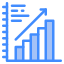 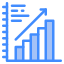 1,17 Região Sul
(17%↑)
1,16 Região Sul
(16%↑)
1,07 Região Norte
(7%↑)
1,14 Região Norte
(14%↑)
Fonte(s) de dados (s): SIA e SIH extraído pelo Departamento de Regulação Assistencial e Controle (DRAC).
OBS: A extração dos dados é realizada de acordo com o calendário de divulgação estabelecido pelo Tabnet e Tabwin.
Taxa de expansão de cirurgias eletivas – Brasil e UFs nos meses de março a agosto de 2023
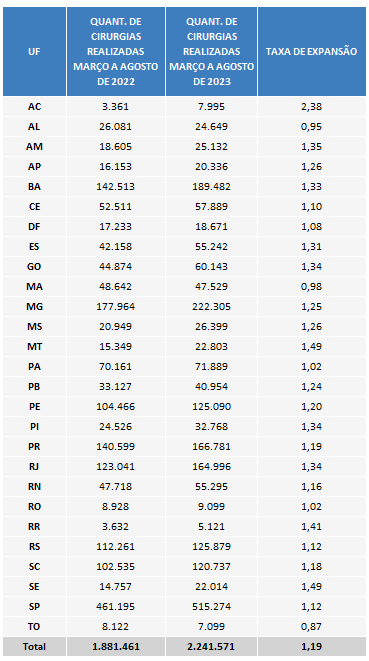 24
UFs apresentaram Taxa de Expansão superior a 1.
03
UFs apresentaram Taxa de Expansão inferior a 1.
Fonte(s) de dados (s): SIA e SIH extraído pelo Departamento de Regulação Assistencial e Controle (DRAC).
OBS: A extração dos dados é realizada de acordo com o calendário de divulgação estabelecido pelo Tabnet e Tabwin.